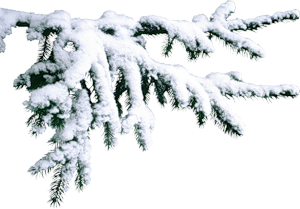 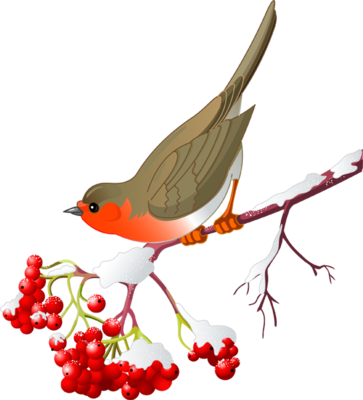 ЗИМНИЕ ЗАБАВЫ
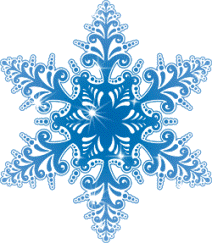 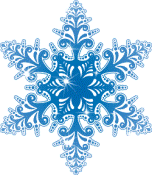 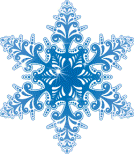 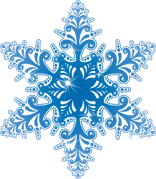 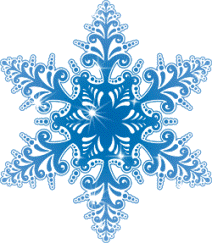 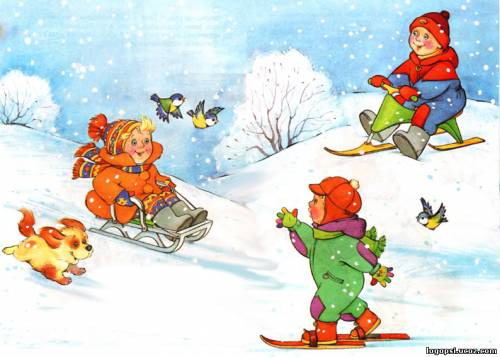 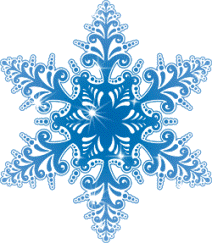 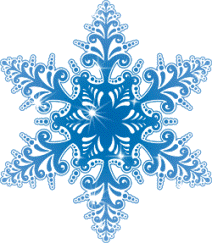 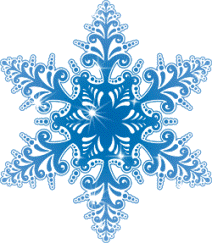 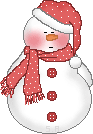 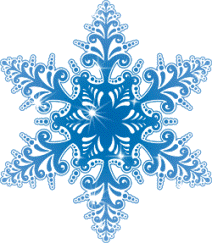 Выполнила: воспитатель ГБДОУ №135 Козлова А.А.
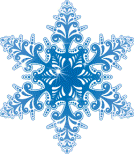 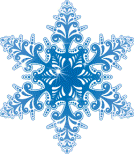 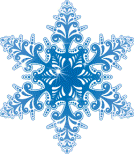 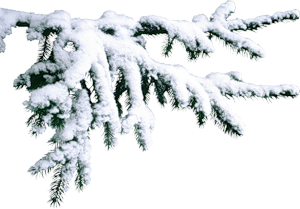 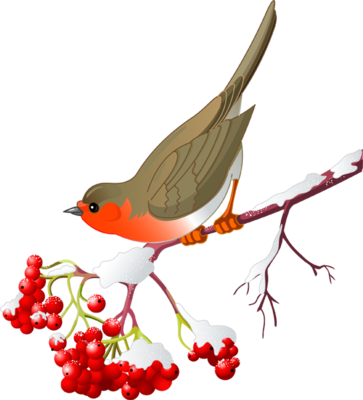 Вот зима пришла серебристая,Белым снегом замела поле чистое.
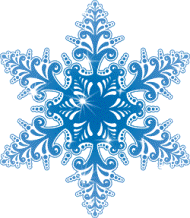 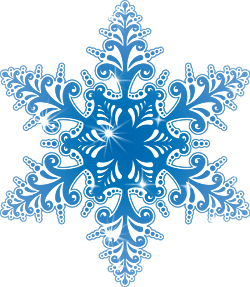 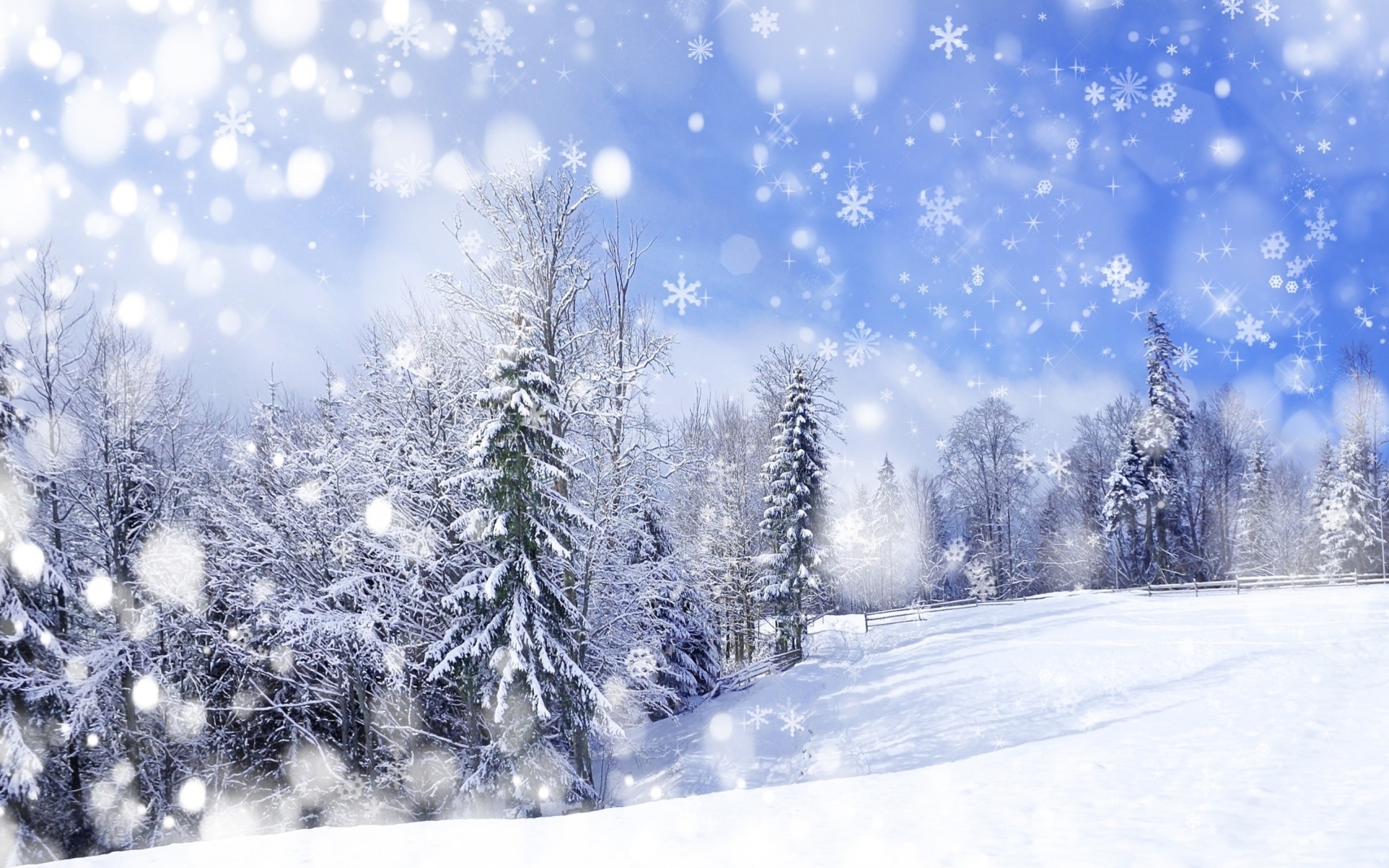 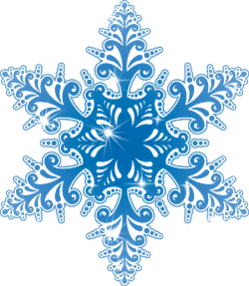 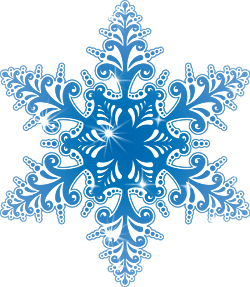 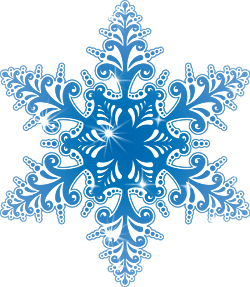 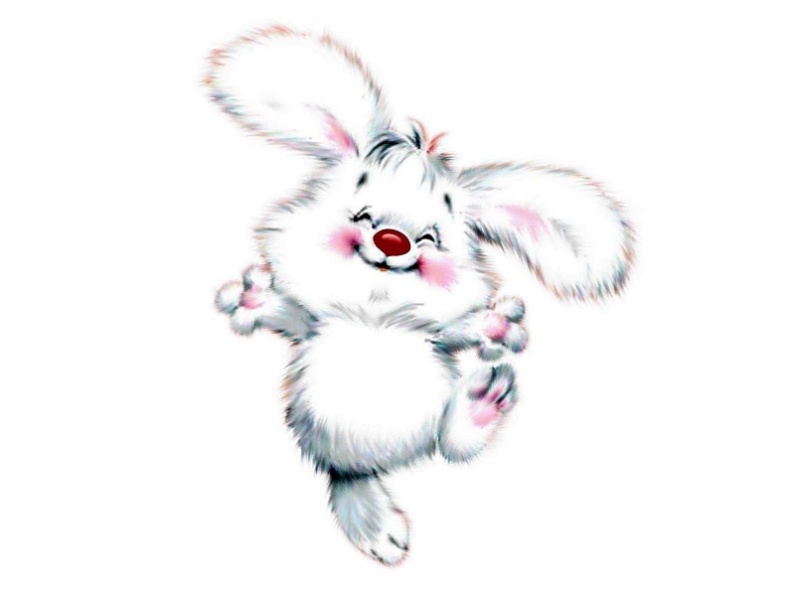 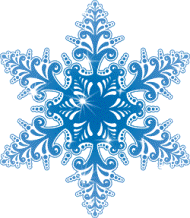 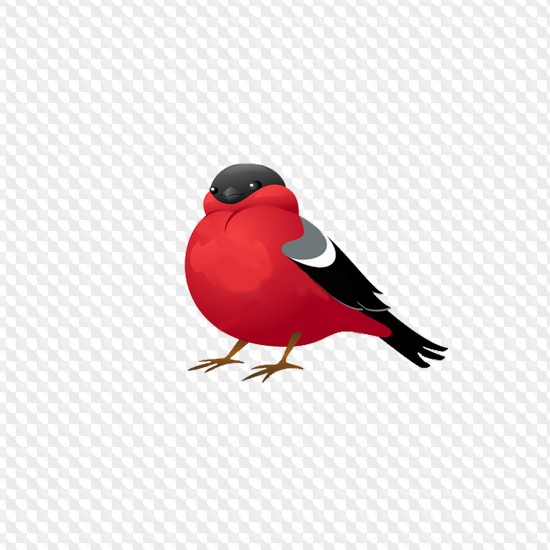 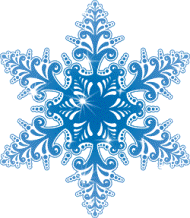 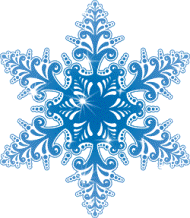 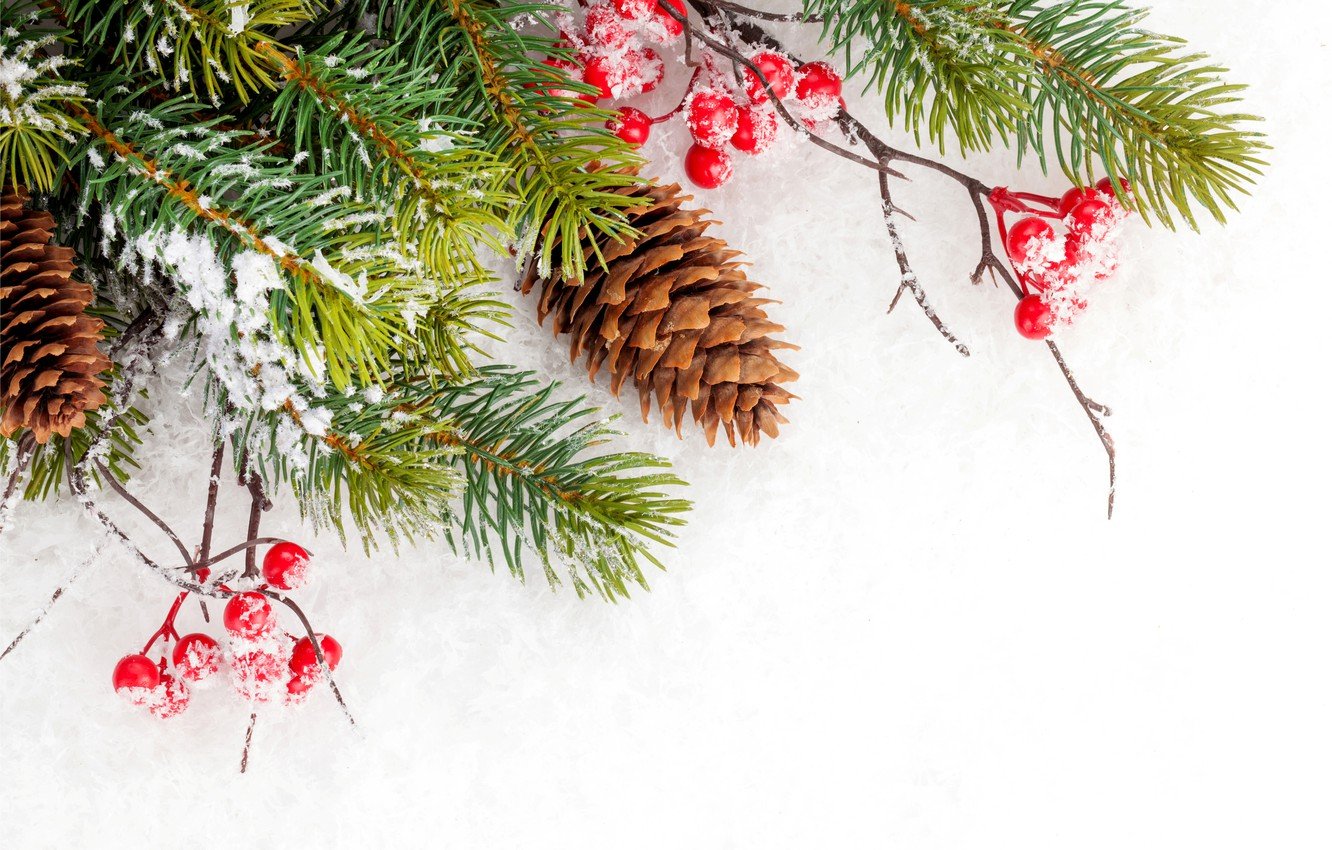 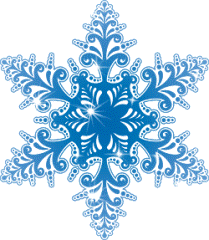 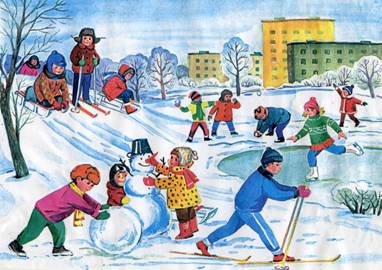 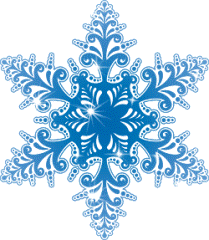 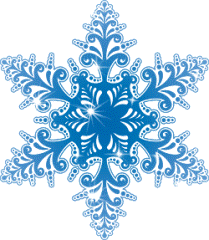 Над землёю закружилаВновь зима свой хоровод.Пусть  здоровье, радость, силуЗимний спорт нам принесёт.Все мы скажем : «Нет!»- простуде,Нам морозы нипочём.Мы дружить с коньками будем,С клюшкой, шайбой и мячом.
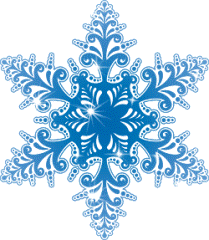 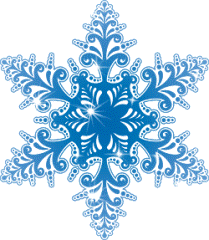 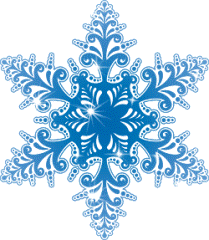 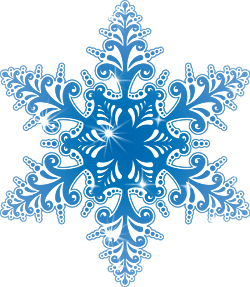 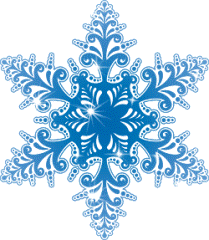 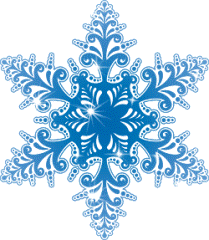 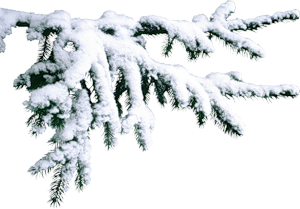 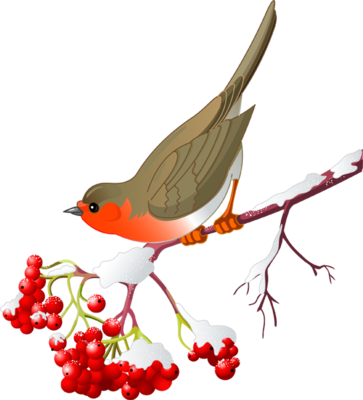 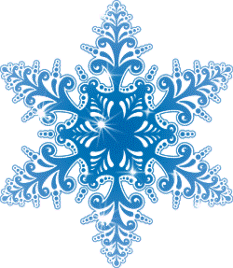 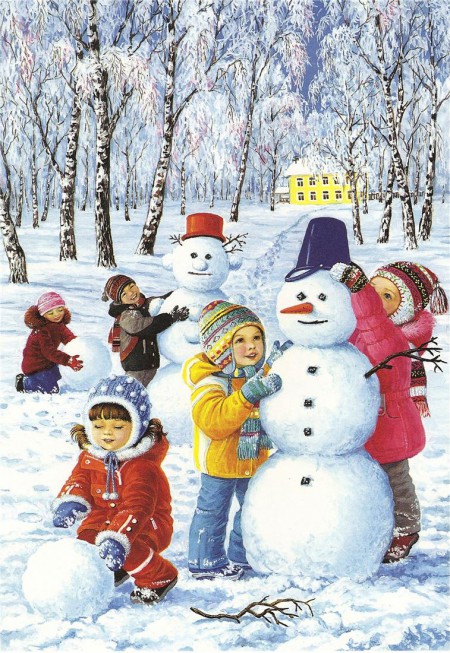 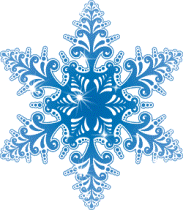 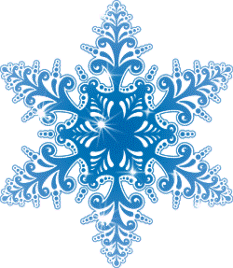 Что за снежные мячиКатят дружно малыши.Есть морковка, угольки.Стоят стражники Зимы.
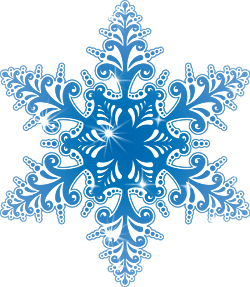 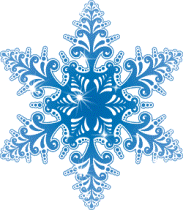 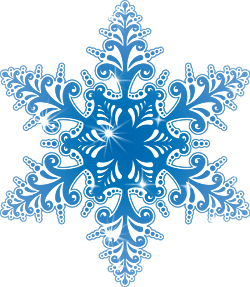 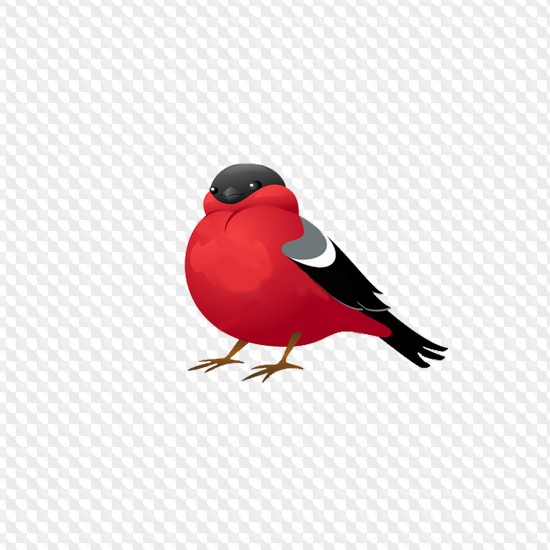 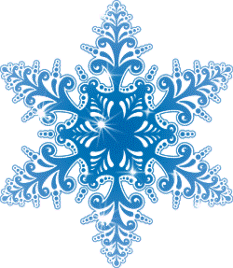 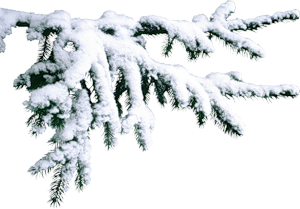 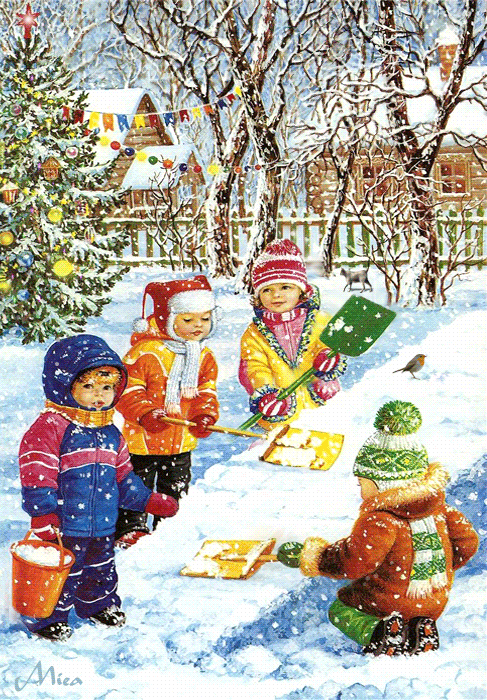 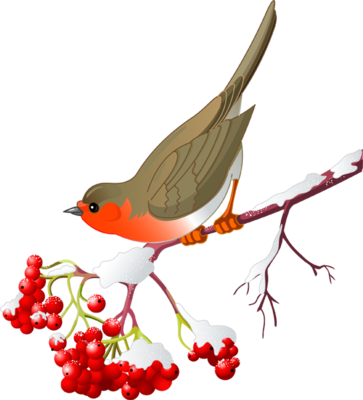 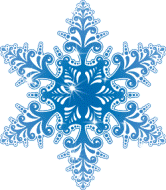 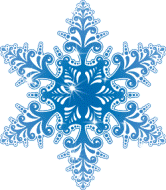 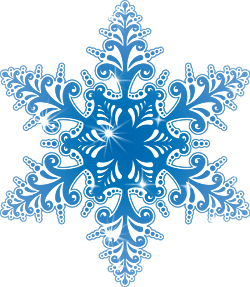 В белой  шубке горкаВ гости ждёт  тебя.Бери санки и скорейС ветерком промчись по ней.
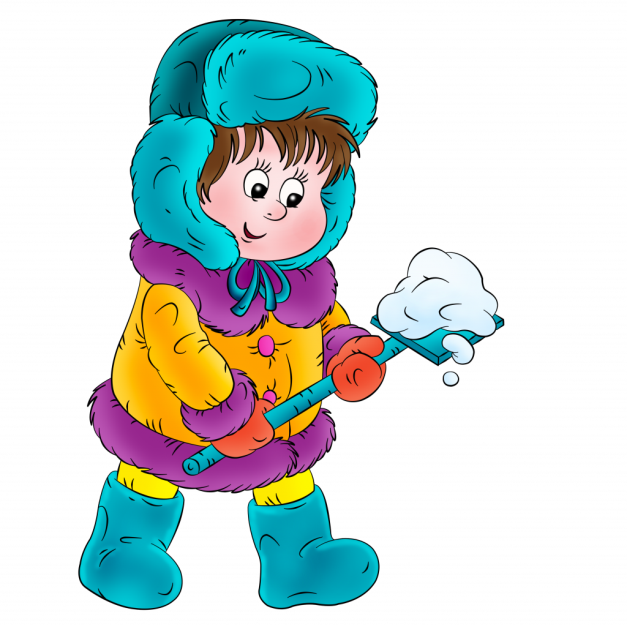 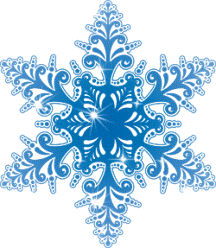 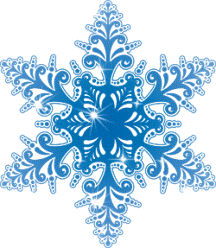 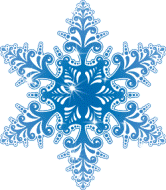 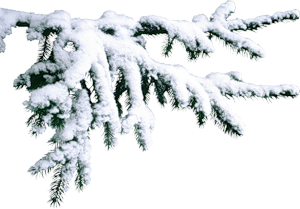 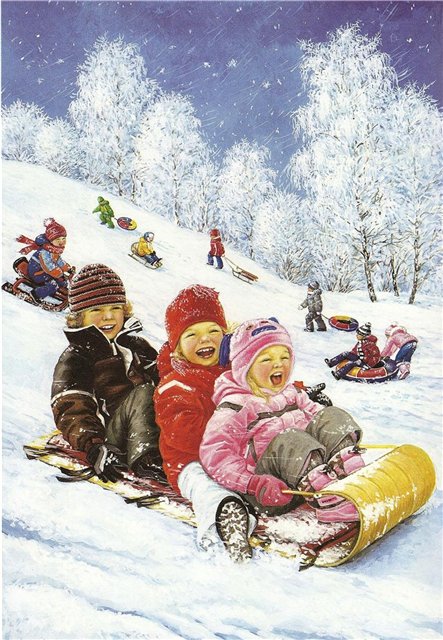 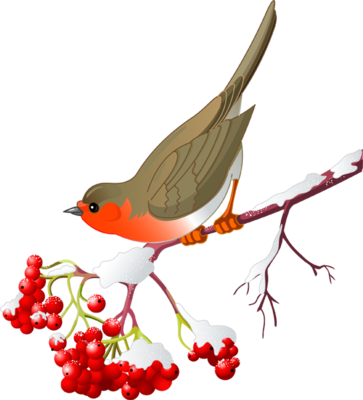 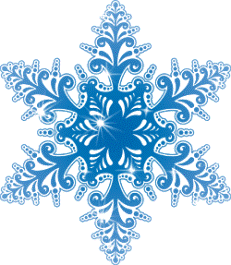 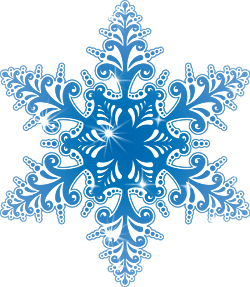 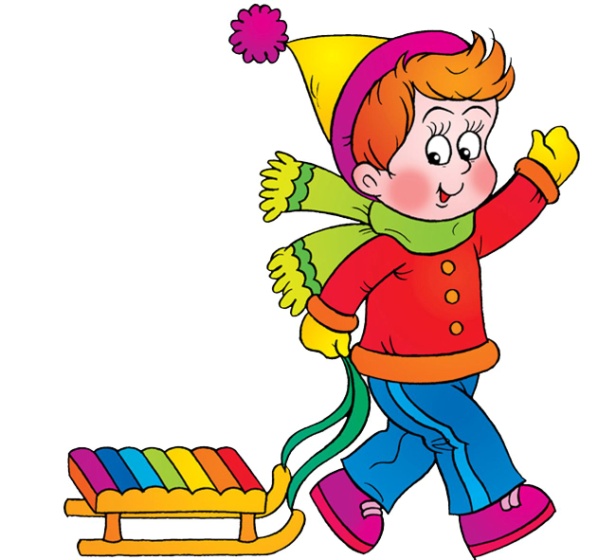 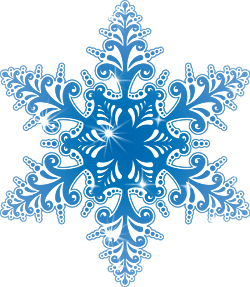 Нелегко иногда 
забираться туда,Но легко и приятно прокатиться обратно.
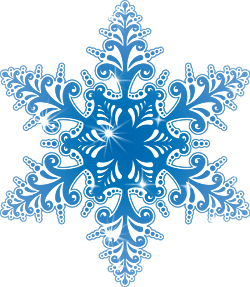 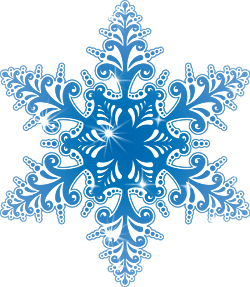 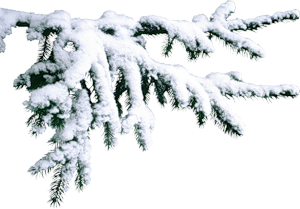 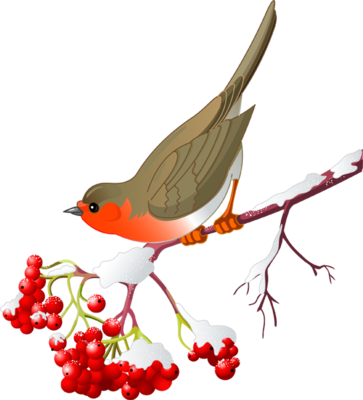 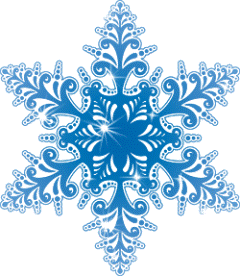 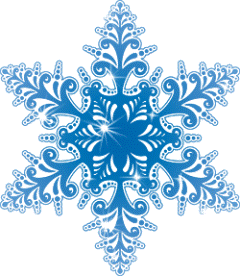 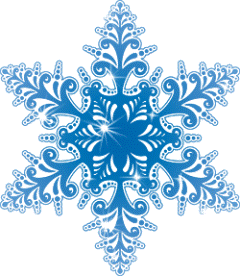 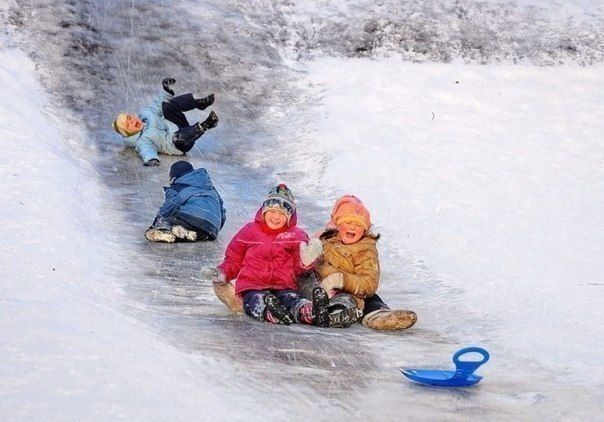 Ребята с горки мчатсяЛедянкой снег сметая,Катанием наслаждаются И  зиму восхваляют.
А на горке, на горе-Лёд на радость детворе.И летят со свистом санкиЛыжи, пёстрые ледянки.
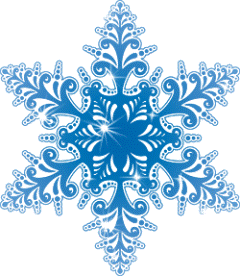 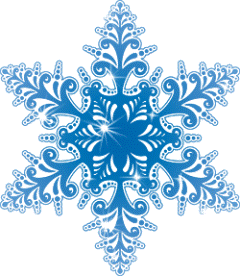 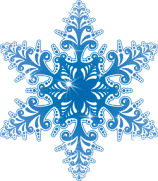 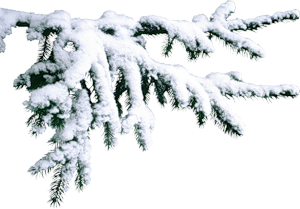 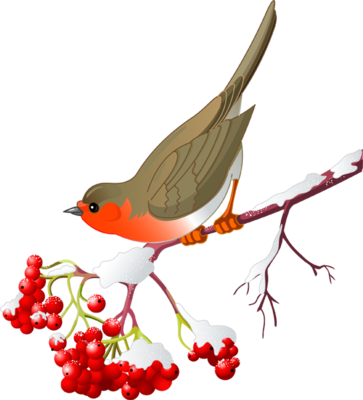 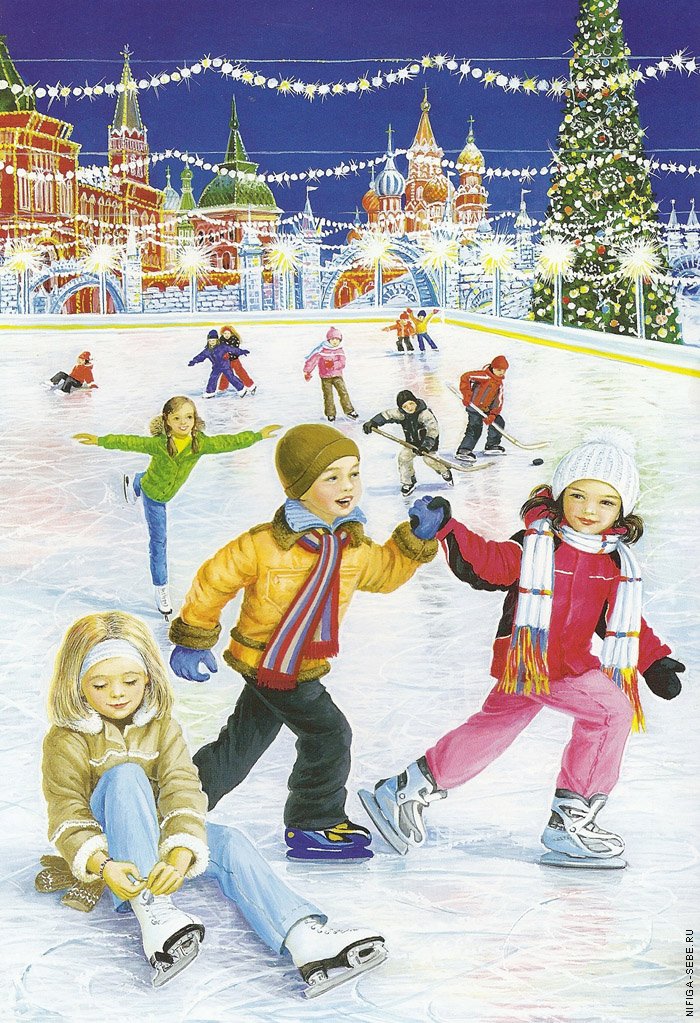 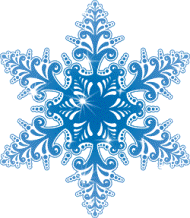 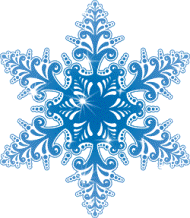 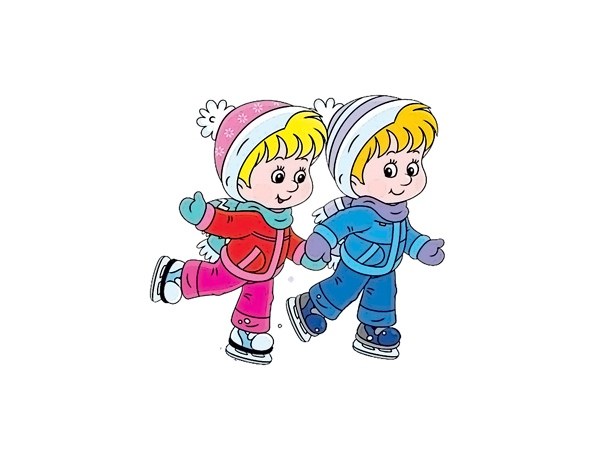 Я катаюсь на коньках, 
разогрелись ушки!Рукавички на руках, 
шапка на макушке!Раз, два – чуть не поскользнулась,Раз, два – чуть не кувырнулась.
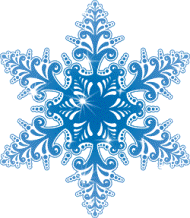 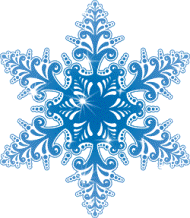 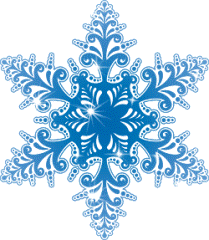 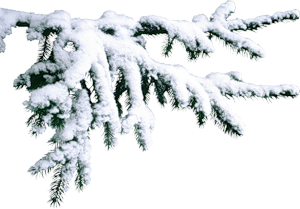 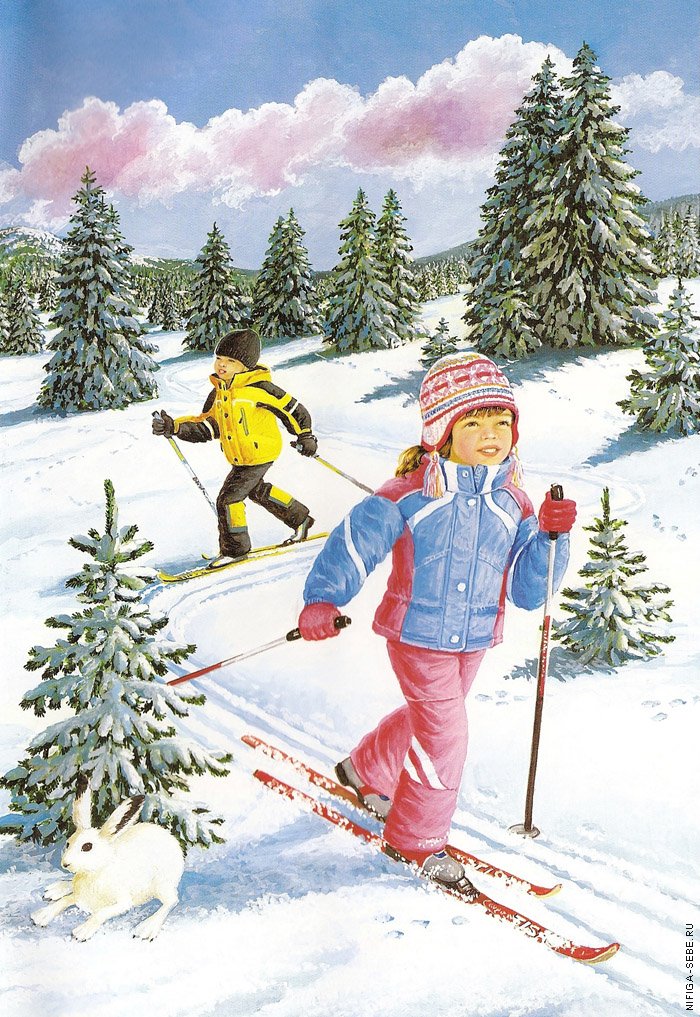 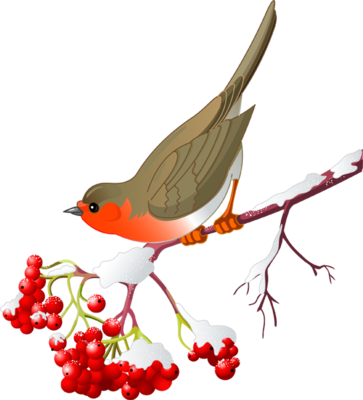 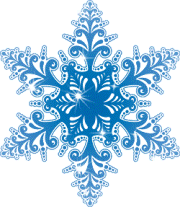 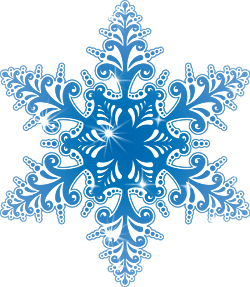 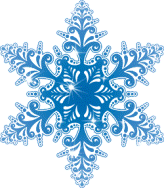 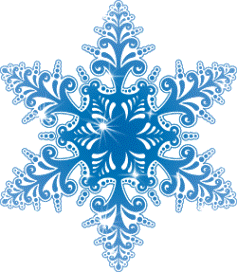 Ровно стелятся две ленты,Две блестящие змеи.Это лыжников приметы,Вдалеке они видны.
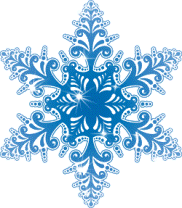 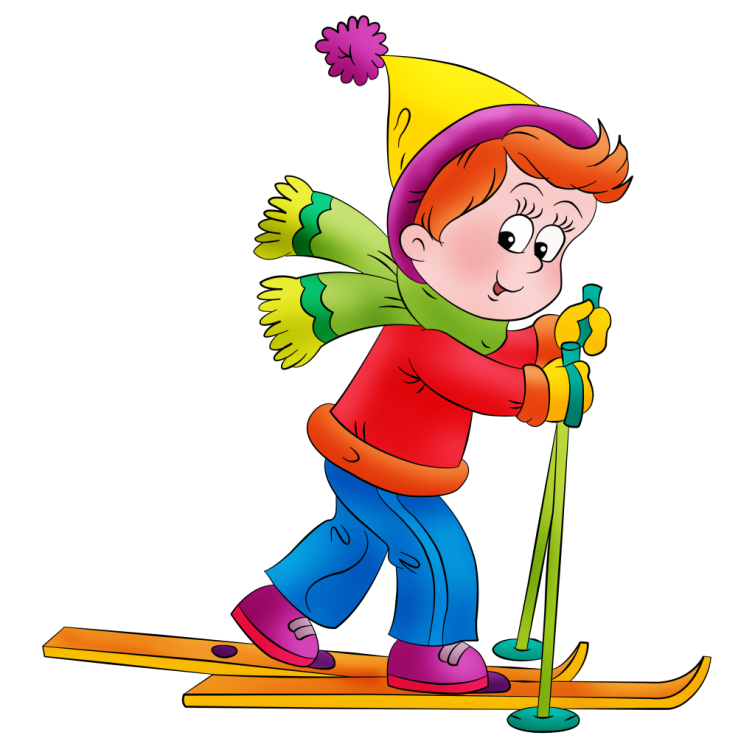 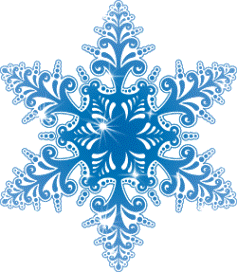 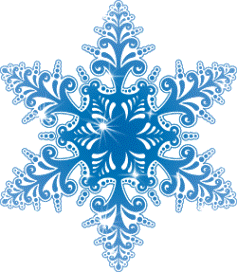 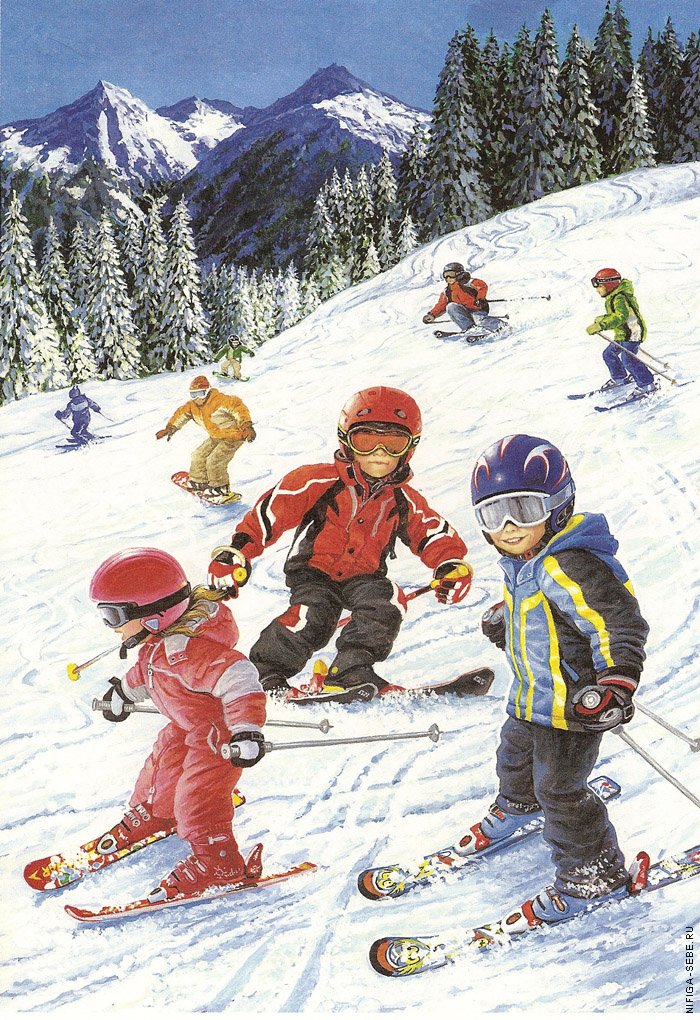 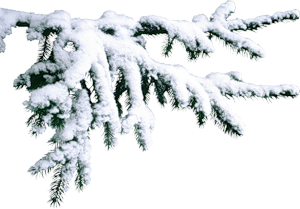 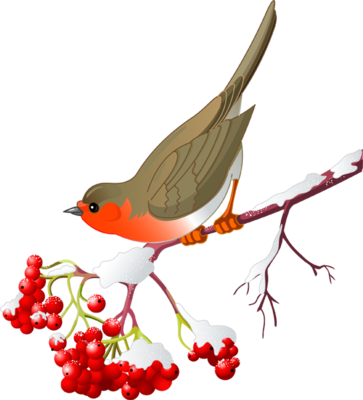 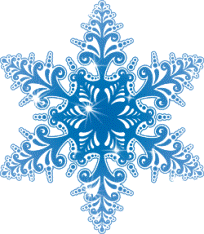 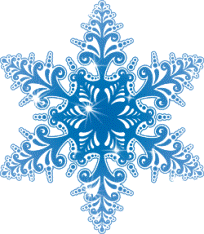 В зимний день я не скучаю;Быстро лыжи надеваю,В руки я беру две палки,С ветерком играю в салки.На лыжах еду с горки,От радости кричу.Тряхнуло на пригорке,И я лечу, лечу.
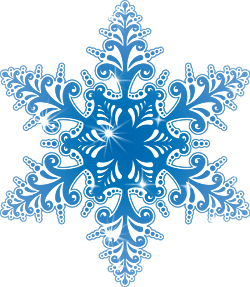 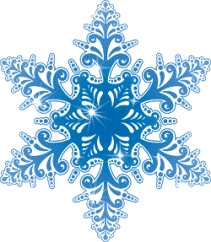 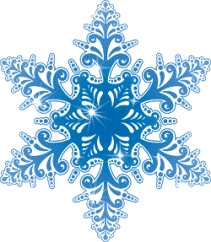 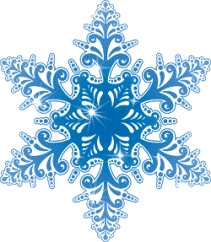 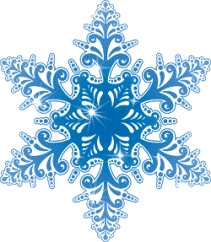 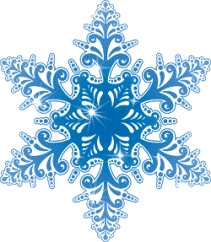 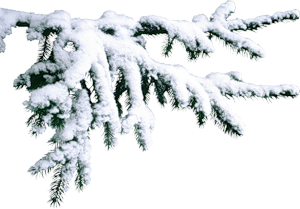 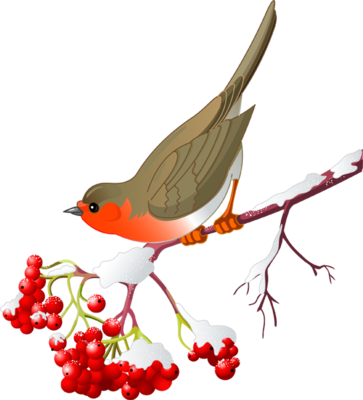 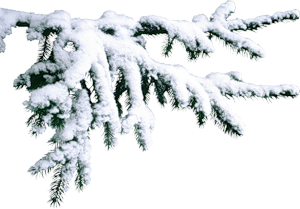 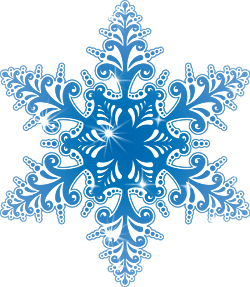 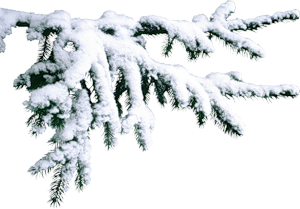 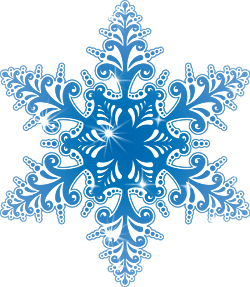 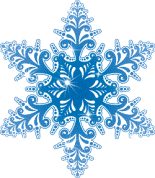 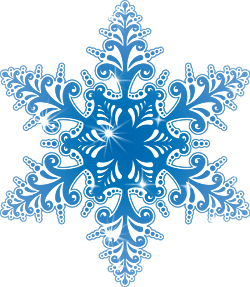 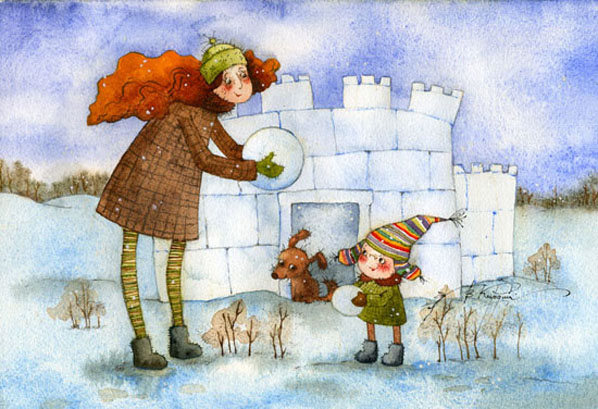 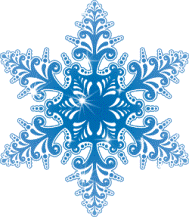 Снег искрится, снег кружится,Вдруг мне это только снится.Что же стало вдруг со мной?Я как будто бы герой,Крепость снежную своюЗащищаю в злом бою!Все удары отражаю,Всех снежками закидаю!
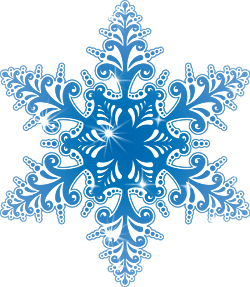 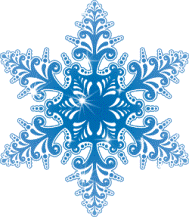 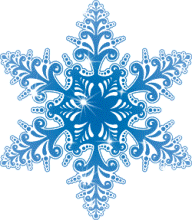 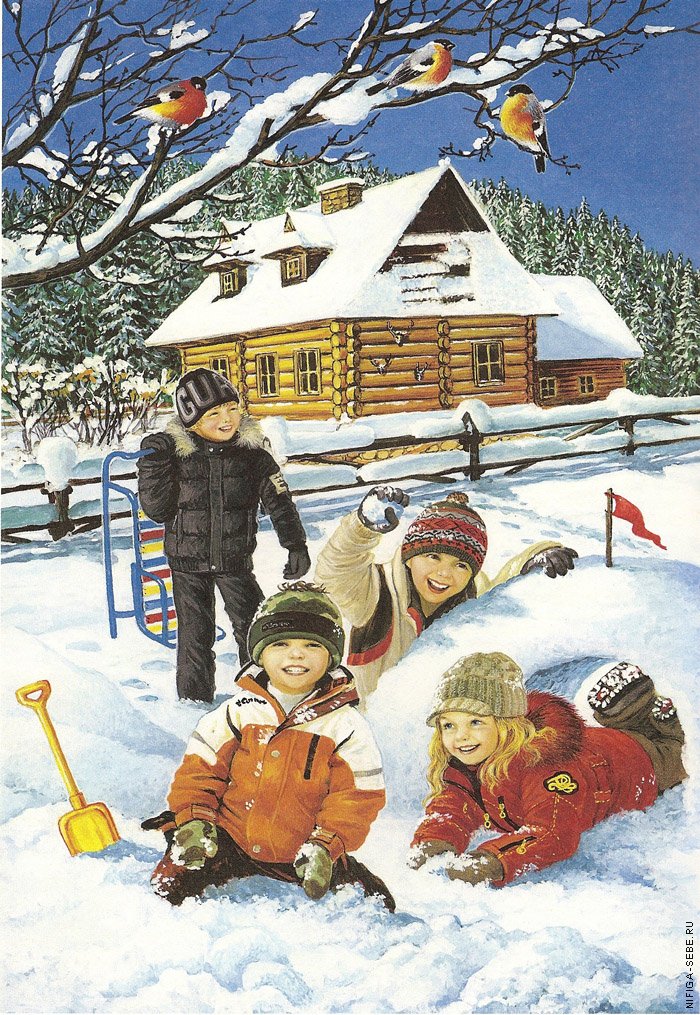 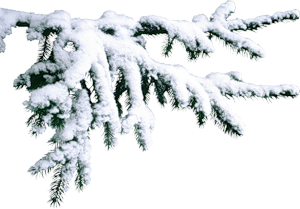 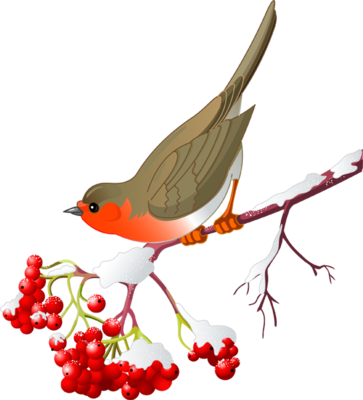 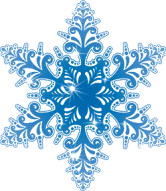 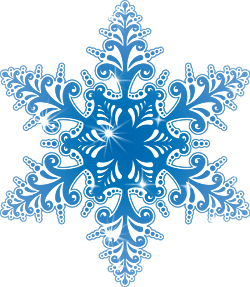 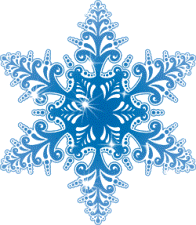 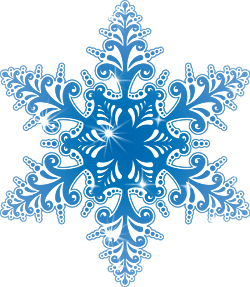 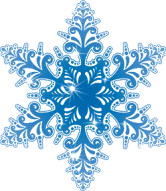 К нам зима пришлаС собой холод принесла,Слышен смех детворы,Много игр у зимы.
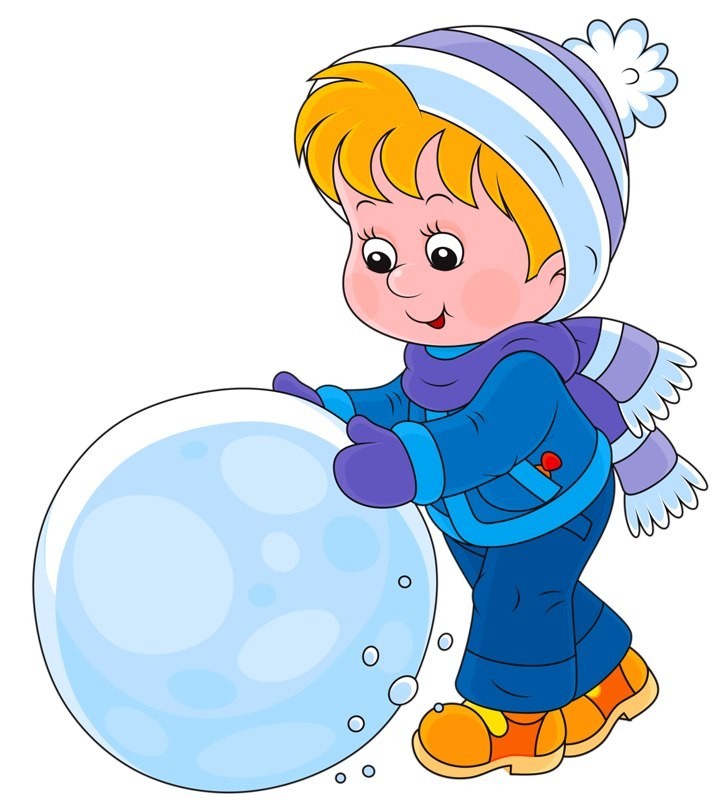 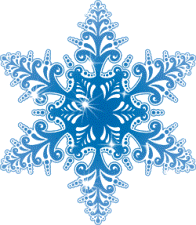 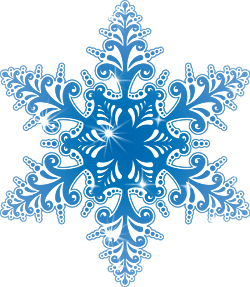 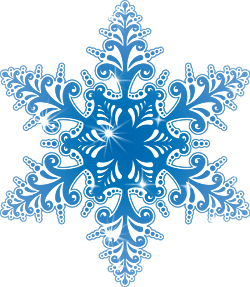 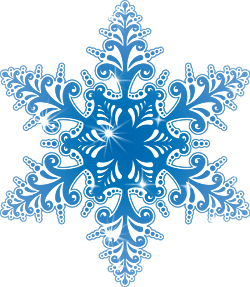 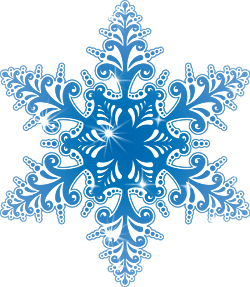 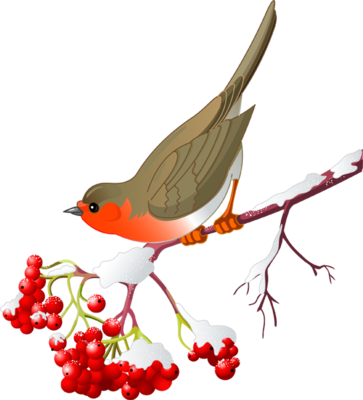 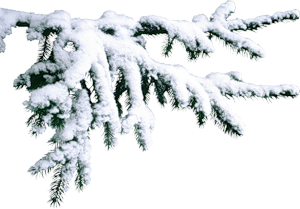 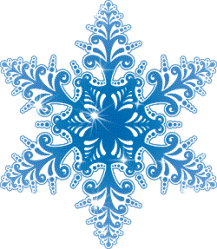 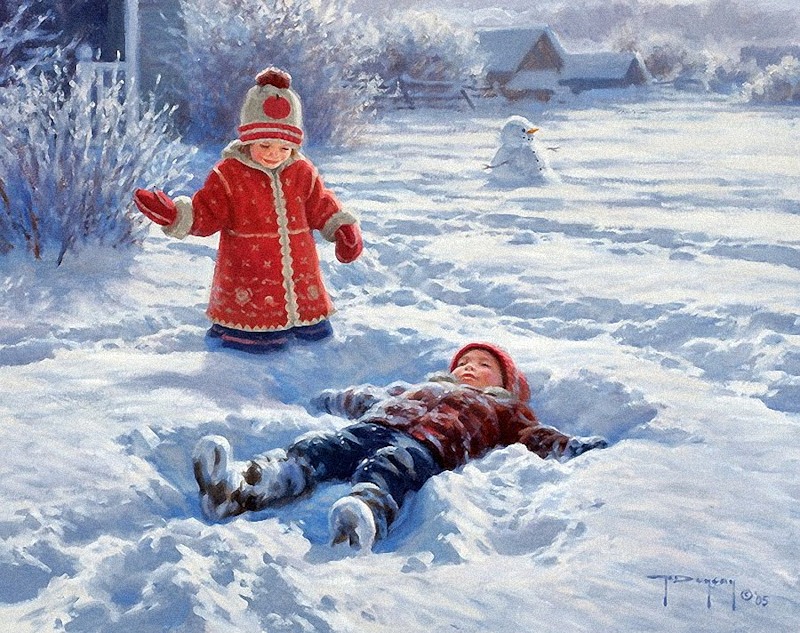 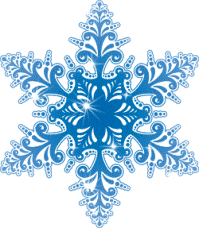 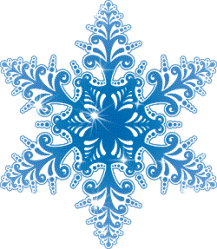 Тихо падает снежок,То зима пришла , дружок!Мы играем, веселимся,И мороза не боимся!
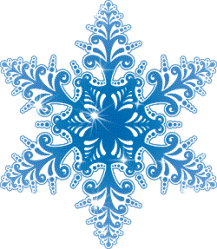 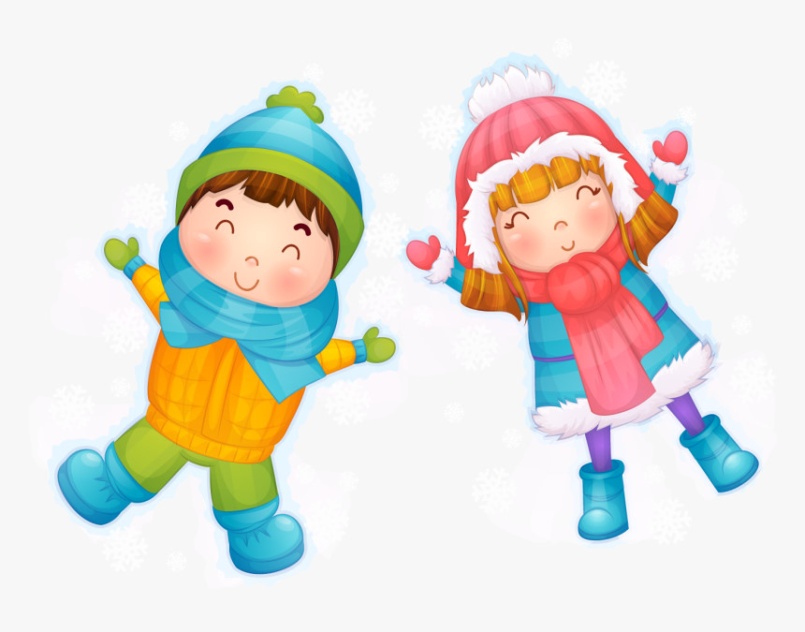 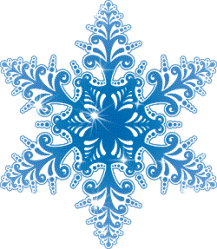 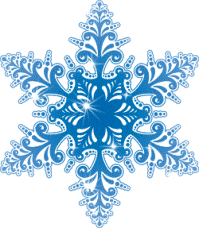 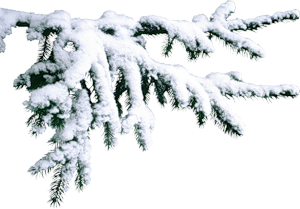 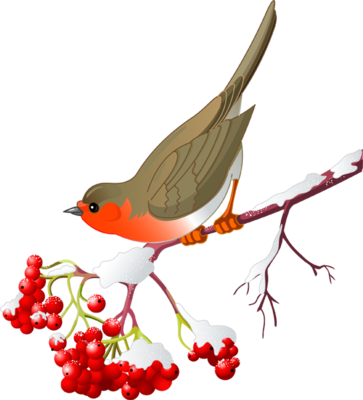 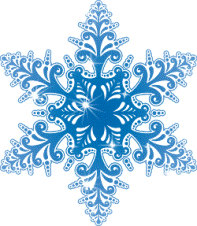 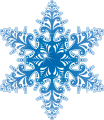 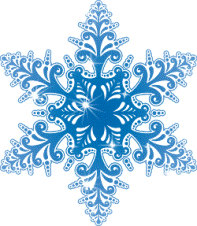 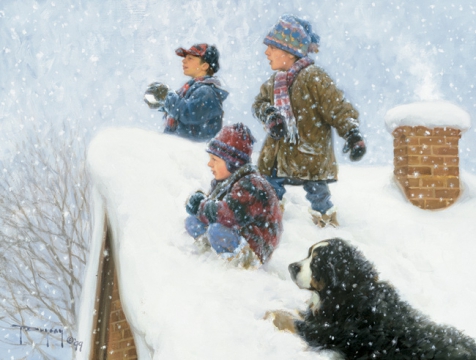 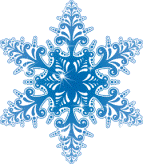 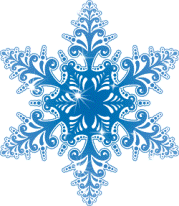 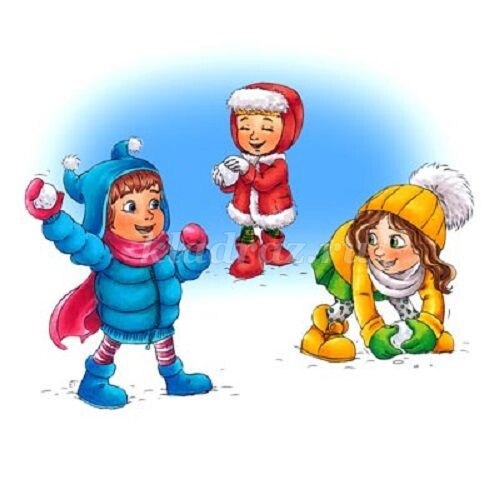 Раз, слепила я комок,Кругленький и крепкий.Два, метнула я снежокИ попала в Светку!Я бегу как от огня:Светка целится в меня!В эти зимние денькиВесело играть в снежки!
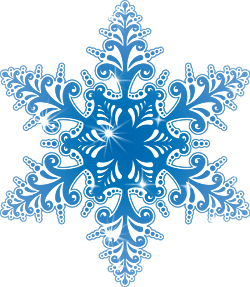 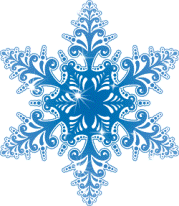 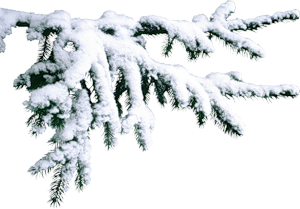 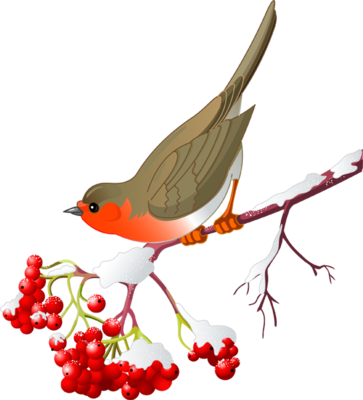 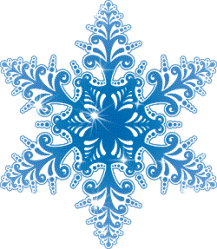 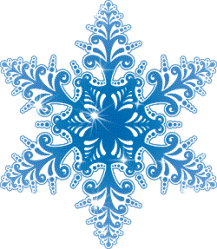 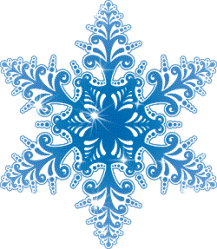 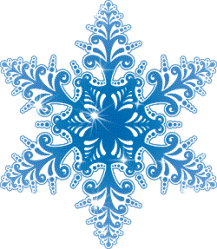 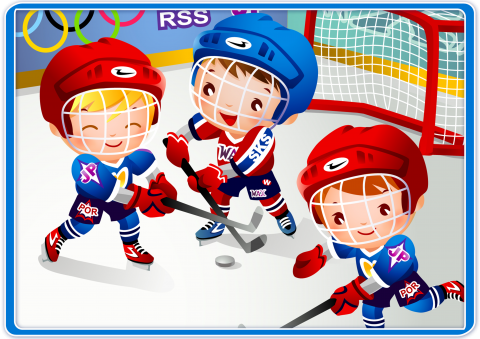 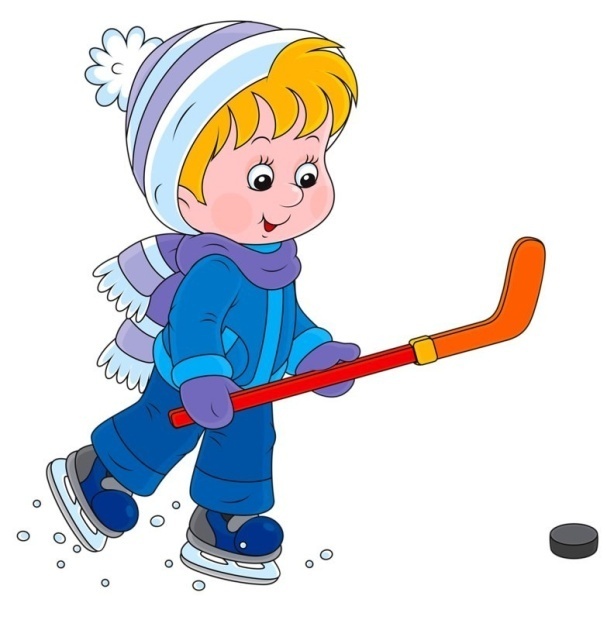 На ледяной площадке крик,К воротам рвётся ученик.Кричат все: 
«Шайба! Клюшка! Бей!»Весёлая игра хоккей!
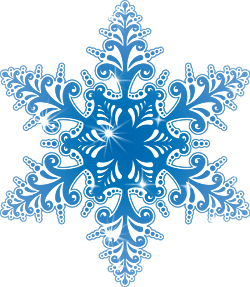 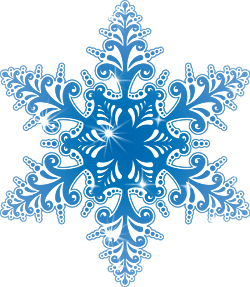 Загадки
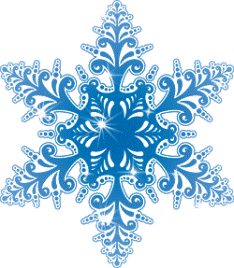 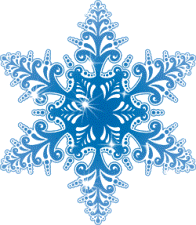 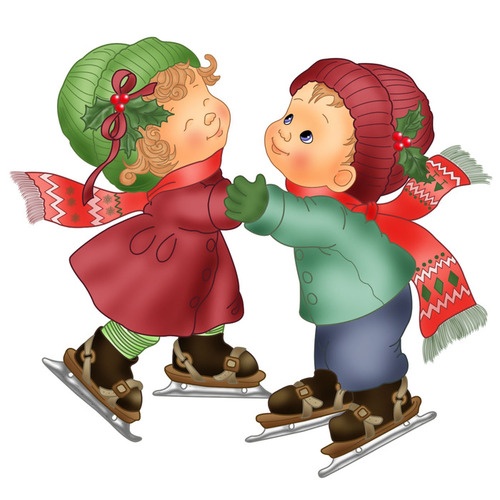 Этой палкой бей смелей,Чтоб удар был как из пушки,Это палка - для хоккеяИ  она зовётся …..
Кто по снегу быстро мчитсяПровалиться не боится?
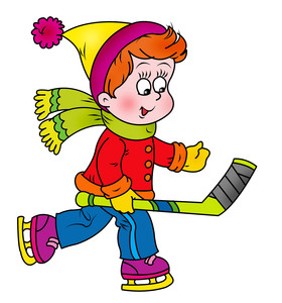 Мчусь как пуля я вперёд,Лишь поскрипывает лёд,Да мелькают огоньки.Кто несёт меня?....
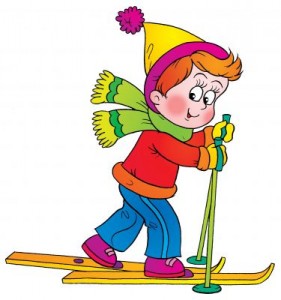 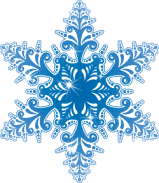 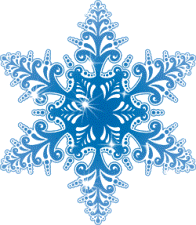 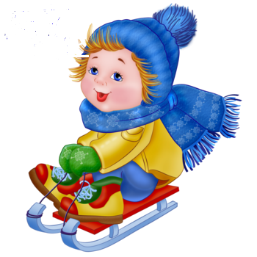 Жил я посреди двора,Где играла детвора,Но от солнечных лучей превратился я в ручей.
Есть такой цветок.Не вплетёшь в венок.На него подуй слегка:Был цветок и нет цветка.
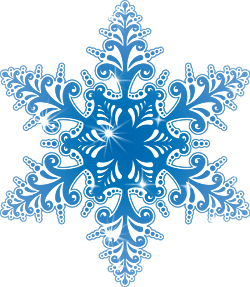 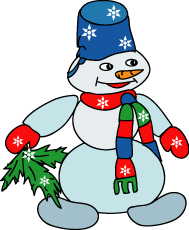 За верёвочку – узду,Через двор коня веду.С горки вниз на нём лечу,А назад его тащу.
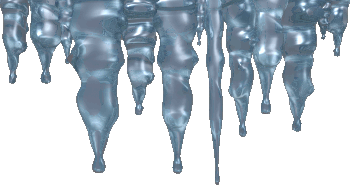 Я прихожу с подарками,Блещу огнями яркими,Нарядная, забавная,На Новый год я главная.
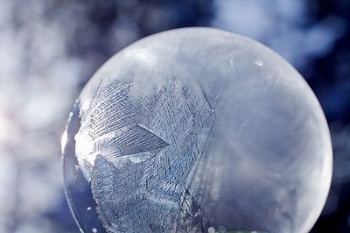 Морковка белаяВсю зиму росла.Солнышко пригрелоИ морковку съело.
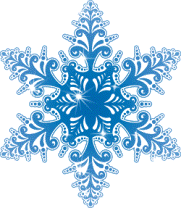 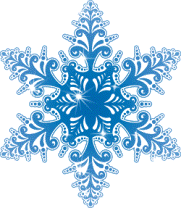 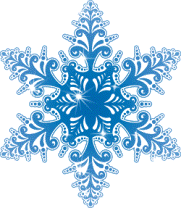 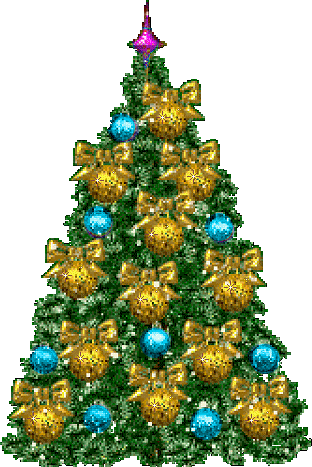 По снегу покатите – я подрасту,На костре согреете – я пропаду.
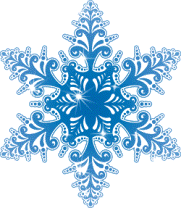 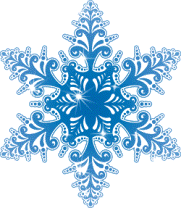 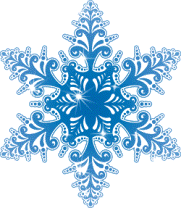 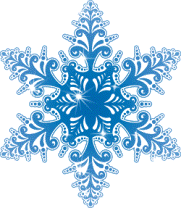 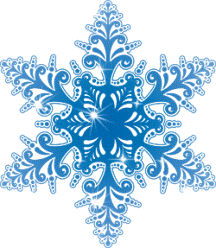 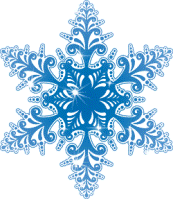 Вот она ёлочка нашаВ блеске чудесных огней!Кажется всех она крашеВсех зеленей и пышней!    В зелени прячется сказка:Белая лебедь плывёт,Зайчик скользит на салазках,Белка орехи грызёт.Вот она ёлочка нашаВ блеске лучистых огней!Все мы от радости пляшемВ день новогодний под ней!
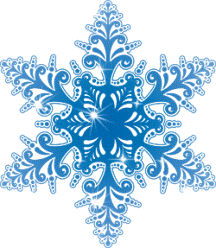 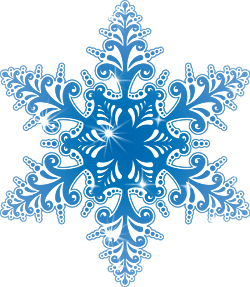 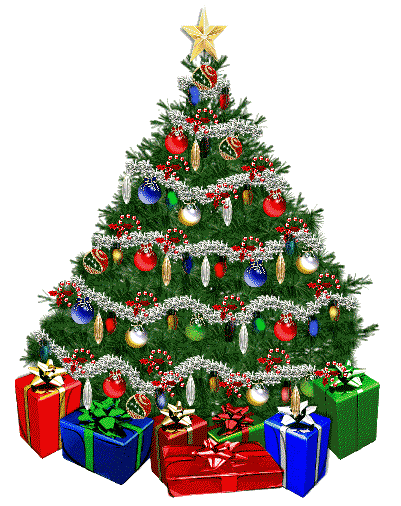 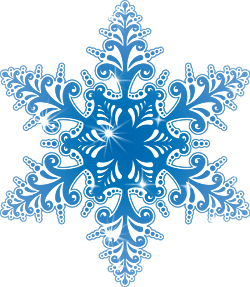 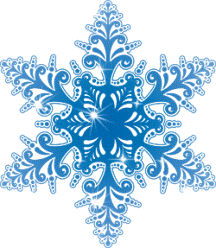 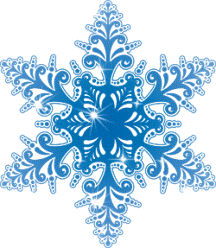 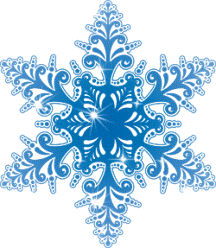 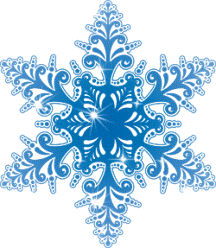 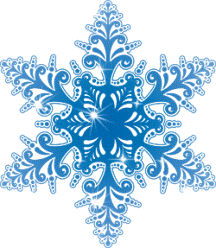 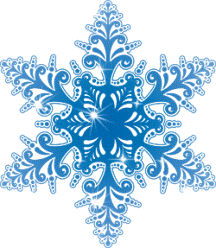 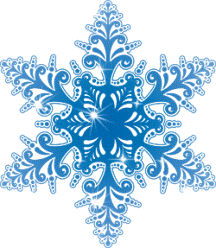 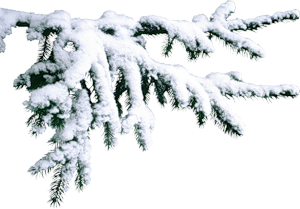 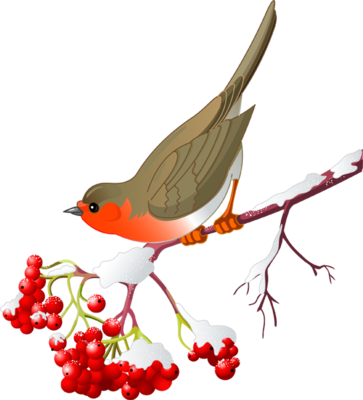 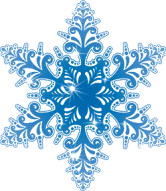 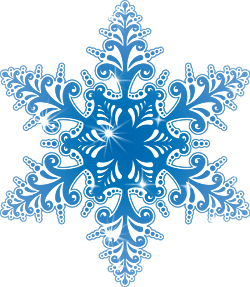 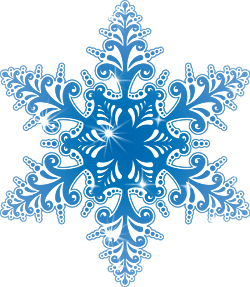 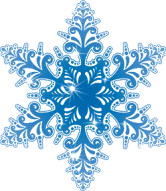 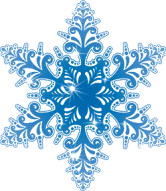 МОЛОДЦЫ!!!
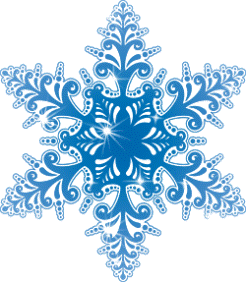 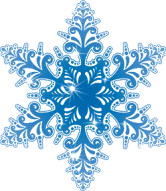 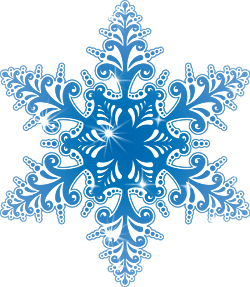 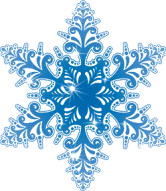 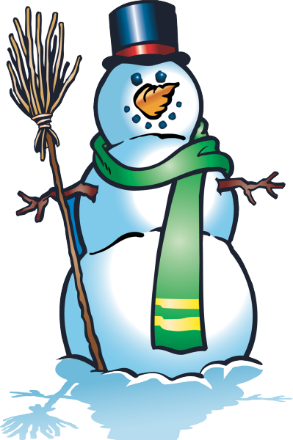 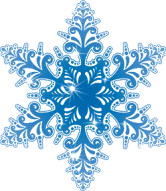 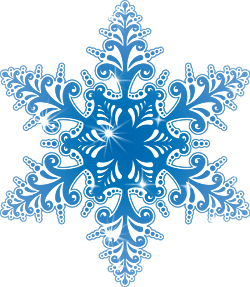 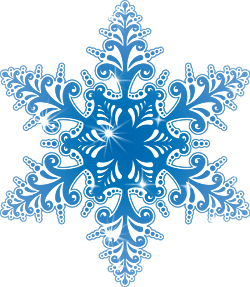 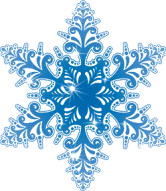 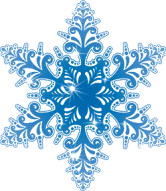 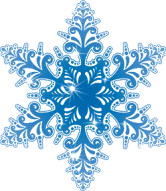 Интернет ресурсы:
1. Сайт «Кладовая развлечений»www2. Стихотворение «Зимние забавы» Александры Касандра3. www. igraemsa.ru